Эффективное взаимодействие педагога с семьёй, воспитывающей ребёнка с нарушением зрения
Подготовила:
Шестакова Наталья Николаевна
Воспитатель  ГОУ ТО «Ефремовская начальная школа»
2019 год
Главное место в воспитании детей отводится семье
Традиционные формы организации работы с родителями:
родительские собрания;
информационные папки-передвижки;
анкетирование и др.
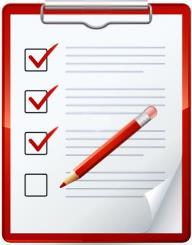 Нетрадиционные формы организации работы с родителями:
творческие выставки;
совместные праздники и досуги;
проектная деятельность.
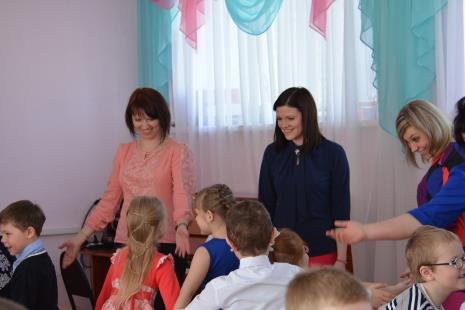 В нашем дошкольном учреждении осуществляется комплексный медико-психолого-педагогический подход к сопровождению детей с нарушением зрения.
В наш детский сад дети  попадают по направлению врача-офтальмолога, через ПМПК.
Большинство родителей не осведомлены о структуре коррекционного образования и не понимают возможностей коррекционно-развивающей среды.
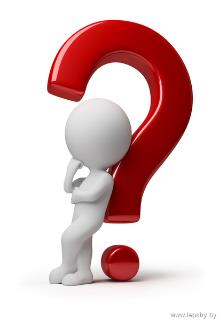 Направления в работе с родителями:
обучение родителей соблюдению офтальмологических рекомендаций;
повышение педагогической компетенции родителей;
оказание помощи родителям в вопросах воспитания детей.
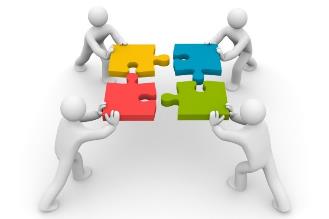 Работу с родителями в младшей группе мы начинаем с проведения экскурсии по группе и детскому саду.
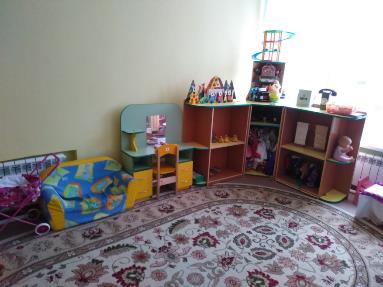 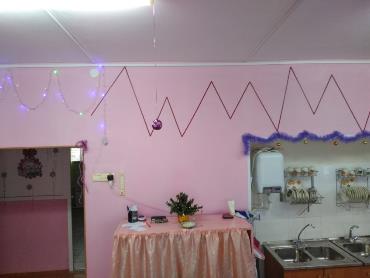 Зрительные тренажёры и дидактические игры
Игровая зона
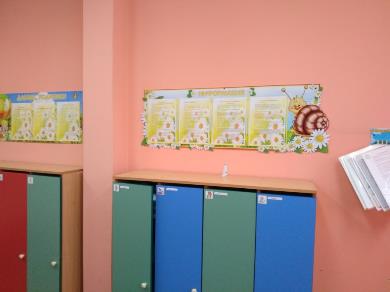 Родительский уголок
Кабинет с лечебной аппаратурой
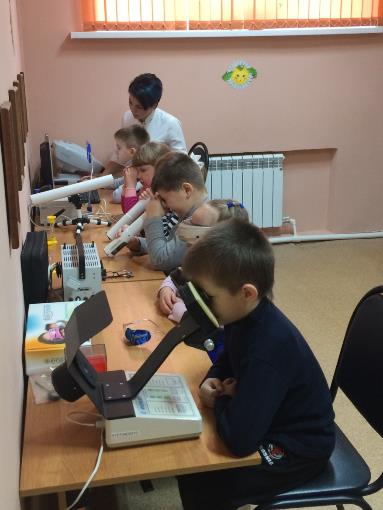 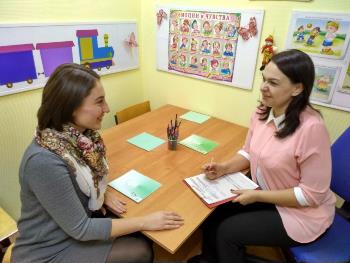 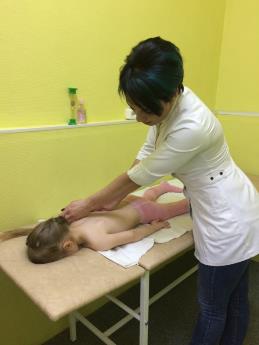 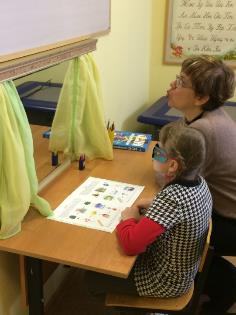 Кабинет психолога
Логопункт
Кабинет массажа
Анкетирование родителей
направлено на выявление отношения родителей к проблемам ребёнка.
Отрицание диагноза – достаточно распространённая позиция родителей.
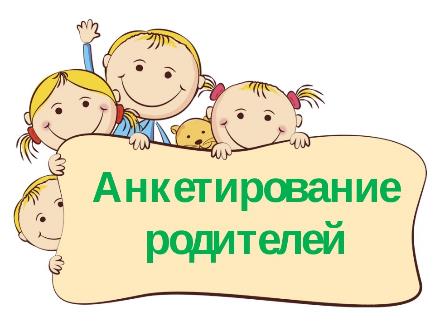 Родительское собрание с врачом-офтальмологом и медсестрой –ортоптисткой.
Основная цель – объяснить родителям физические особенности зрительного анализатора их детей в зависимости от диагноза .
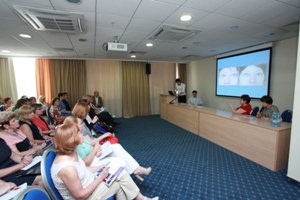 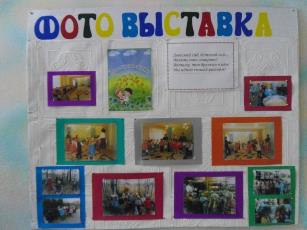 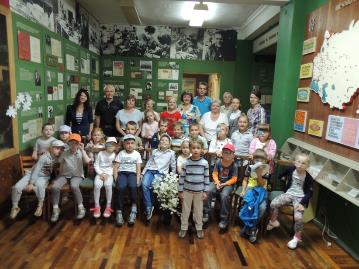 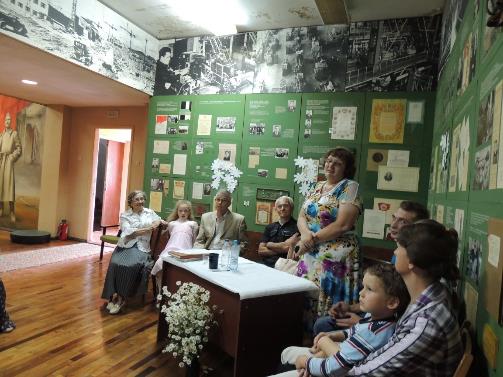 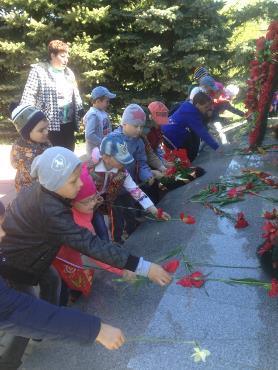 Консультационно-практическое занятие.
Основное условие проведения – это непродолжительность и лаконичность.
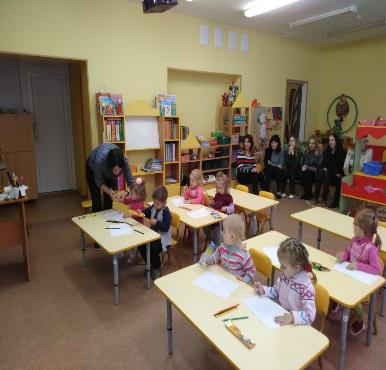 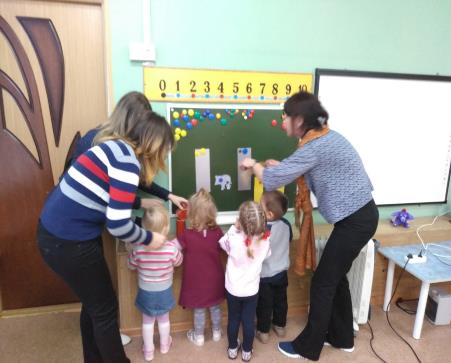 Народная мудрость гласит:
«Лучше один раз увидеть, чем сто раз услышать».
Это подчёркивает существенно большую информативность зрения по сравнению с другими органами чувств.
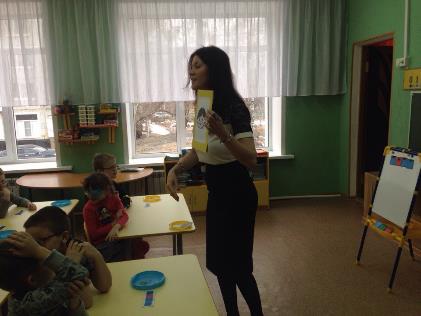 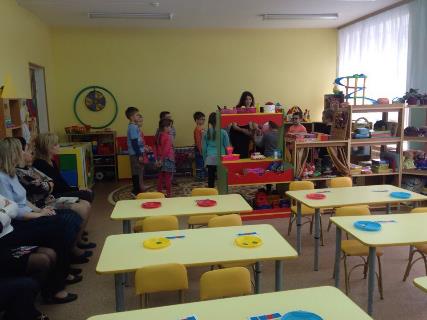 Интеллектуальные игры, игровые обучающие занятия, мозговой штурм
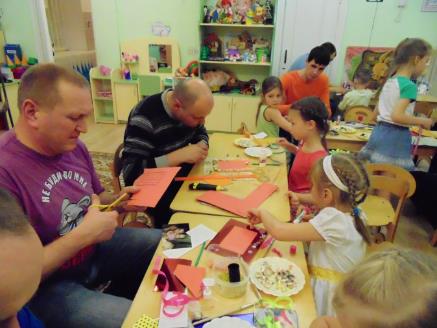 Индивидуальное консультирование родителей
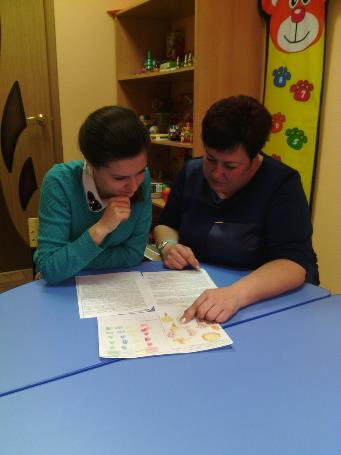 «День матери»
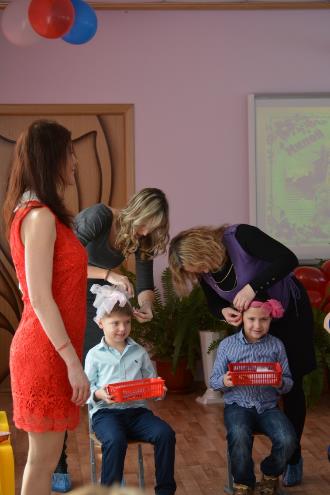 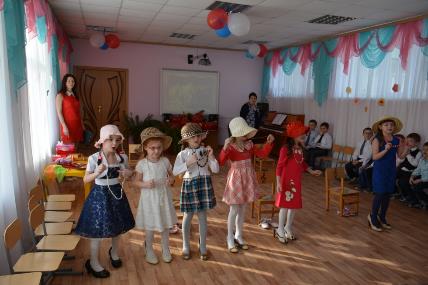 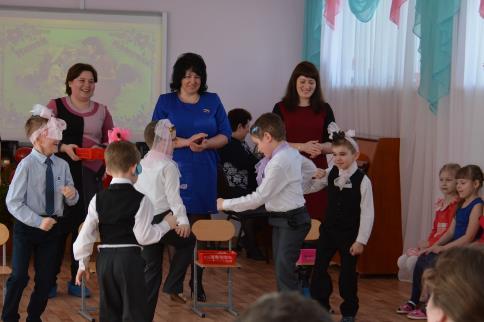 «Неделя открытых дверей»
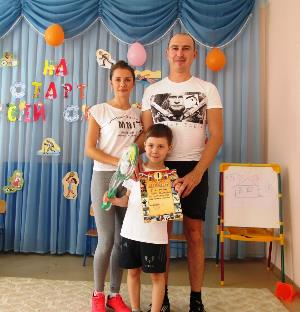 «Неделя здоровья»
2016-2017гг.:
Выпущено – 25 детей.
Полное выздоровление по остроте зрения  – 6 человек. 
Снят диагноз амблиопия – 5 человек. 
Изменился характер зрения с одновременного на бинокулярный – 8 человек.
При поступлении ребёнка с нарушением зрения в школу, прекращение лечения и отсутствие специальных коррекционных занятий может привести к рецидивам зрительной глазной патологии.
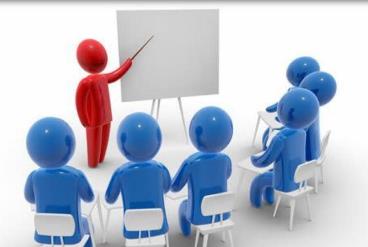 МЫ БУДЕМ ПРОДОЛЖАТЬ ВМЕСТЕ С РОДИТЕЛЯМИ УЧИТЬ ДЕТЕЙ ВИДЕТЬ И ГОВОРИТЬ ОБ УВИДЕННОМ, ЗНАКОМИТЬ ИХ С ПРЕДМЕТАМИ ОКРУЖАЮЩЕГО МИРА, С ЕГО КРАСКАМИ, ОБРАЩАТЬ ВНИМАНИЕ НА КРАСОТУ ПРИРОДЫ! В НАШИХ РУКАХ – ПОМОЧЬ ДЕТЯМ!
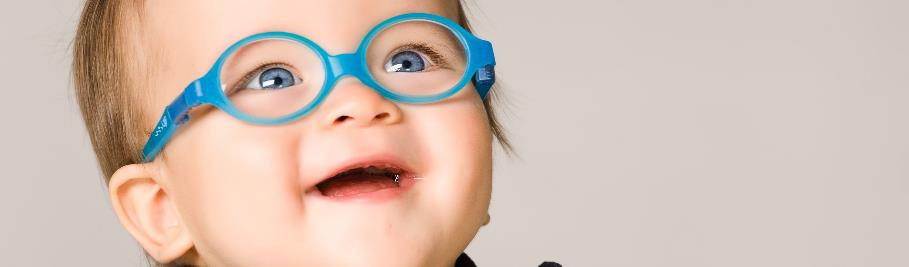 Спасибо за внимание!